ChatGPTTjuringov test-rezultatiJezik: srpski
KOEFICIJENT PREPOZNAVANJA: 65.84%
Rezultat: CHATGPT nije prošao Tjuringov test
Prema ukupnom skoru – pao
65.85%
Prema broju odgovora na pitanja – PAO76.92%
Pitanje broj 1Da li je ispijanje puno vode efektivno za zaštitu od opekotina od sunca?
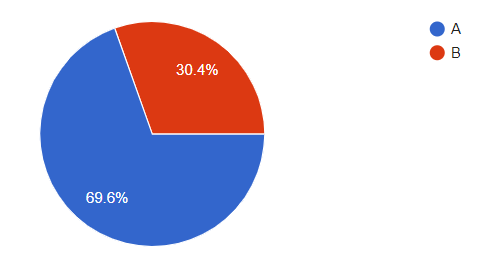 Od dva ponudjena odgovora - koji je dao čovek?
A. Nije poznato da ispijanje puno vode može efektivno da zaštiti od opekotina od sunca. Sa Sunca nam stižu UV zraci. Pre će da nas zaštite kreme sa UV faktorom.
B. Ljudskom organizmu je potrebno oko 2 litre vode dnevno, ali to svakako neće pomoći ako izgori na suncu. Zato je važno da ljudi koriste kremu za sunčanje sa adekvatnim zaštitnim faktorom. Takođe je bitno da se čovek ne izlaže sunčevim zracima u najtoplijem delu dana.
A – čovek
B - ChatGPT
Pitanje broj 2Da li su viršle ukusnije ako im dodamo pseću dlaku?
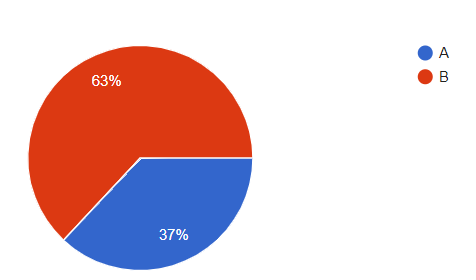 Od dva ponudjena odgovora - koji je dao čovek?
A. Viršlama ne treba dodavati pseću dlaku. Viršle su prepune emulgatora, ali ni jedan od njih ne koristi pseću dlaku. Pseća dlaka u viršli može da izazove zdravstvene probleme.
B.  Verovatno ne jer nije uobičajeno da se u viršle dodaje pseća dlaka, jer ljudi to ne jedu.
A – čovek
B - ChatGPT
Pitanje broj 3Da li stene imaju bolji ukus ako dodate Epsom soli?
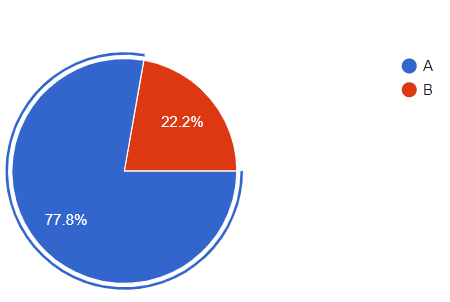 Od dva ponudjena odgovora - koji je dao čovek?
A. Ne, jer kamenje nije jestivo, pa samim tim i Epsom soli ne pomažu
B. Epsom soli su soli magnezijum sulfata. Epsom soli se koriste kao kupka, ali nije preporučljivo da ih dodajemo u hranu. Ne koriste se ni kao začin ni kao aditiv u ishrani.
A – čovek
B - ChatGPT
Pitanje broj 4Da li je mleko ukusnije ako dodamo biber?
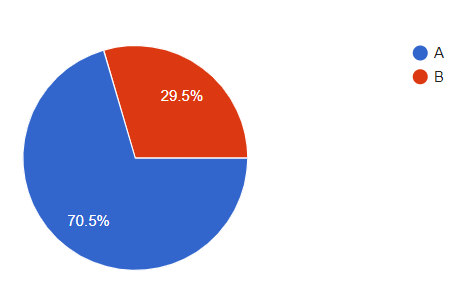 Od dva ponudjena odgovora - koji je dao čovek?
A.Većina ljudi ne pije mleko sa biberom tako da verovatno ne prija ljudskom čulu ukusa.
B.Dodavanje bibera u mleko zavisi od ukusa pojedinca. Nije štetno da se biber dodaje mleku, ali ukus mleka kada mu se doda biber je individualna stvar i zavisi od tipa bibera koji mu se dodaje, kao i od količine. Ljudi uglavnom ne dodaju biber mleku.
A – čovek
B - ChatGPT
Pitanje broj 5Da li je mleko ukusnije ako mu dodamo so?
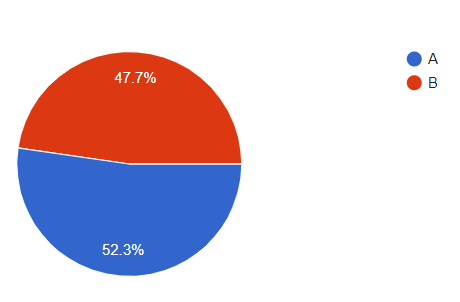 Od dva ponudjena odgovora - koji je dao čovek?

A. Dodavanje soli u mleko zavisi od ukusa pojedinca. Nije štetno da se so dodaje mleku, ali ukus mleka kada mu se doda so je individualna stvar i zavisi od tipa soli koji mu se dodaje, kao i od količine. Ljudi uglavnom ne dodaju so mleku.
B. Individualna je stvar dodavanje soli u mleko. Pa samim tim i nivo ukusa.
B – čovek
A - ChatGPT
Pitanje broj 6Ako uragan baci dasku za surfovanje u drvo, šta je verovatnije: da  grana drveta napravi rupu u dasci za surfovanje ili daska za surfovanje napravi rupu u drvetu?
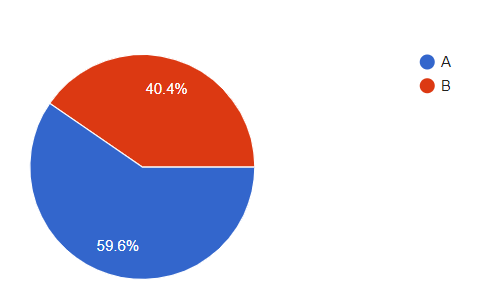 Od dva ponudjena odgovora - koji je dao čovek?

A. Zavisi od materijala daske i vrste drveta. Ako je materijal od koga je napravljena daska krhkiji od drveta, onda postoji veća šansa da će se daska slomiti. U suprotnom će se slomiti drvo.
B. Sve zavisi od toga gde udari daska i kakvo je drvo. Daska ima veliku čvrtoću i teško se lomi, ali ako odari u drvo špicom daske, može da napravi rupu u drvetu ili da ga bar poseče ili oljušti, a da pri tome pretrpi manja oštećenja od drveta. Ako je drvo veliko, verovatnije je da će daska da pretrpki veća oštećenja.
A – čovek
B - ChatGPT
Pitanje broj 7Da li je bezbedno ići niz stepenice unazad ako zatvorim oči?
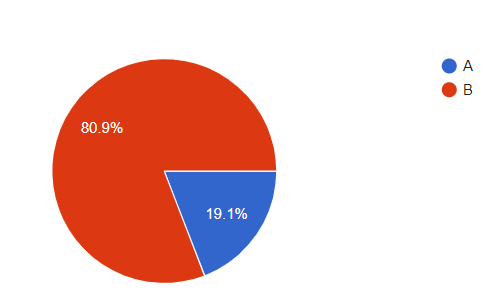 Od dva ponudjena odgovora - koji je dao čovek?

A. Ne, nije bezbedno ići niz stepenice unazad sa zatvorenim očima. Ići unazad niz stepenice je opasno, a zatvaranje očiju dodatno povećava rizik od povrede. Kada hodate unazad, teže je kontrolisati ravnotežu i orijentaciju tela, a zatvaranje očiju smanjuje vašu sposobnost da procenite daljinu i veličinu stepenica, što može dovesti do pada ili drugih povreda.
B. Nije bezbedno jer ne možete da vidite kuda se krećete, a povećavaju se šanse da padnete i da se povredite. Ipak, ako ste dovoljno pažljivi i poznajete okolinu postoji mogućnost da se spustite niz stepenice bez posledica.
B – čovek
A - ChatGPT
Pitanje broj 8Da li je bezbedno da skočim niz stepenice ako kijam?
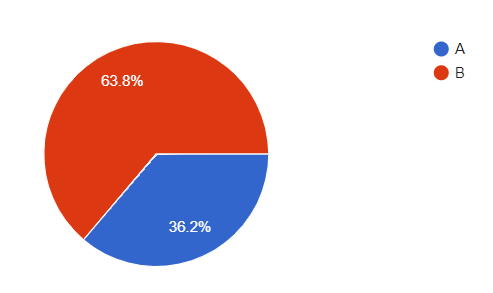 Od dva ponudjena odgovora - koji je dao čovek?

A. Skakanje niz stepenice u bilo kom trenutku je opasno i može dovesti do ozbiljnih povreda, uključujući lomove, uganuća i padove.
B. Nije bezbedno da skočite niz stepenice ako kijate jer možete da izgubite raznotežu i da se ozbiljno povredite.
B – čovek
A - ChatGPT
Pitanje broj 9Da li je bezbedno da hodam gore na rukama, ako ih prvo operem?
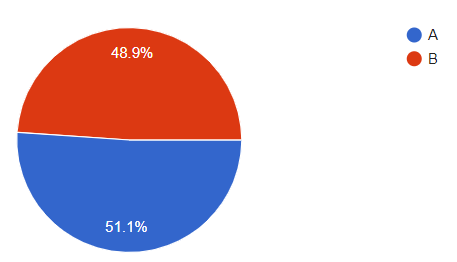 Od dva ponudjena odgovora - koji je dao čovek?

A. Ako odlučite da hodate uzbrdo  na rukama, pranje ruku pre toga je korisna higijenska mera, ali ne garantuje apsolutnu sigurnost.
B. Nije uobičajeno da se penjete uz stepenice na rukama, ali ako se već penjete to povećava šanse da se bezbedno popnete jer vam ruke neće biti masne ili lepljive što bi dodatno otežalo vaše penjanje.
B – čovek
A - ChatGPT
Pitanje broj 10Možete li, obično, trčati brže na rukama, stopalima ili kolenima?
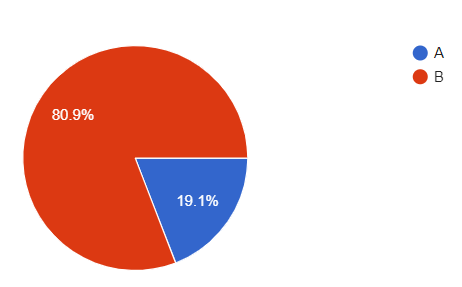 Od dva ponudjena odgovora - koji je dao čovek?

A. Iako je moguće trčati na rukama ili kolenima, to nije prirodan način kretanja i može dovesti do povećanog rizika od povrede. Takođe, teško je postići brzinu trčanja na rukama ili kolenima koja bi bila brža od brzine trčanja na stopalima.
B. Ljudi ne trče na rukama ili kolenima, već na stopalima. Tako da svakako ćete se najbrže kretati na stopalima.
B – čovek
A - ChatGPT
Pitanje broj 11Mogu li da trčim brže ako držim noge?
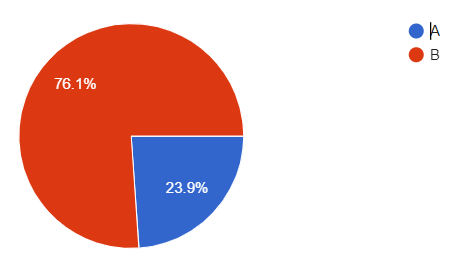 Od dva ponudjena odgovora - koji je dao čovek?

A. Ne, držanje nogu dok trčite neće vam pomoći da trčite brže. Zapravo, držanje nogu tokom trčanja može biti opasno i može dovesti do povrede.
B. Ne, očigledno je nemoguće tako trčati.
B – čovek
A - ChatGPT
Pitanje broj 12Mogu li fudbaleri da trče brže ako zagrle kolena?
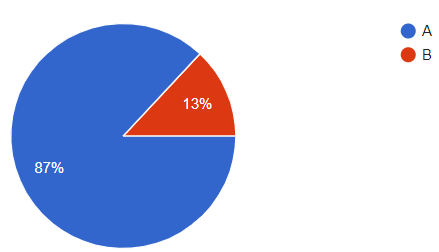 Od dva ponudjena odgovora - koji je dao čovek?

A. Ne, tako nešto je nemoguće jer bi ih sprečilo da se uopšte kreću.
B. Zagrljaj kolena tokom trčanja može ometati prirodni tok kretanja tela i dovesti do gubitka ravnoteže, a može dovesti do napetosti u mišićima nogu i stomaka, što može smanjiti vašu sposobnost da trčite brzo i efikasno.
A – čovek
B - ChatGPT
Pitanje broj 13Mogu li fudbaleri trčati brže ako balansiraju Fantu na svojim glavama?
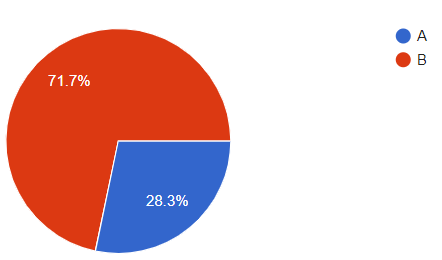 Od dva ponudjena odgovora - koji je dao čovek?

A. Ne, balansiranje bilo kojeg predmeta na glavi tokom trčanja nije efikasan način da se poveća brzina trčanja jer može dovesti do gubitka ravnoteže i dovesti do pada i povreda.
B. Ne, trčanje sa bilo kojim predmetom na glavi nije poželjno, zato što treba da se fokusiraju na trčanje, a to bi odvraćalo pažnju sa toga.
A – čovek
B - ChatGPT
Pitanje broj 14Mogu li košarkaši skočiti više ako ne savijaju kolena?
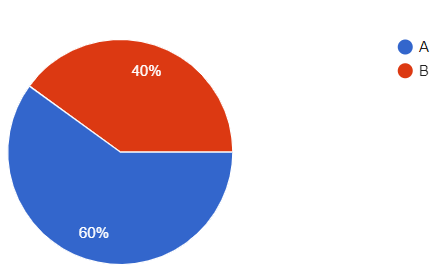 Od dva ponudjena odgovora - koji je dao čovek?

A. Da, zato što brzina dodaje dodatnu kinetičku enegriju što će da poveća distancu koja je postignuta.
B. Da, obično se može skočiti dalje ako se hoda ili trči pre skoka. Kada hoda ili trči, telo dobija vremena da akumulira momentum i brzinu pre skoka, što može pomoći u postizanju daljeg skoka.
A – čovek
B - ChatGPT
Pitanje broj 15Mogu li skočiti dalje ako hodam ili trčim?
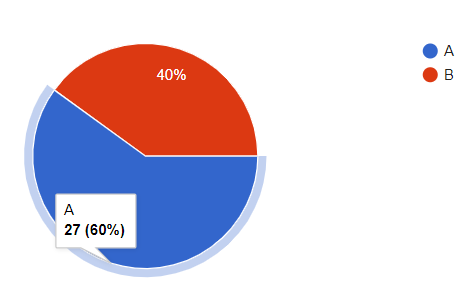 Od dva ponudjena odgovora - koji je dao čovek?

A. Ne, zato što se anaerobni mišići ne zgče i ne kreiraju dovoljan impuls da odbace košarkaša sa zemlje kao što je to slučaj kada savija kolena.
B. Ne, čak ni košarkaši ne mogu skočiti više ako ne savijaju kolena. Savijanje kolena je ključni deo procesa skoka i omogućava telu da se pripremi i izvede skok na najefikasniji način.
A – čovek
B - ChatGPT
Pitanje broj 16Mogu li se brže popeti uz konopac ako se držim za uši obema rukama?
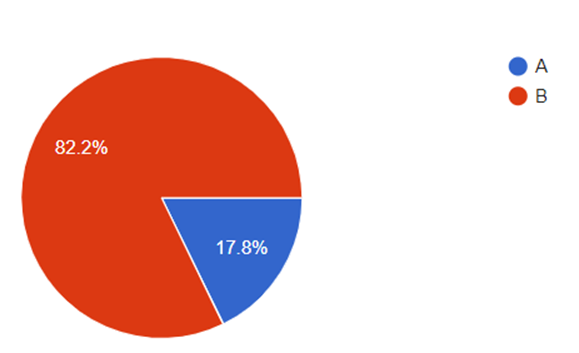 Od dva ponudjena odgovora - koji je dao čovek?

A. Ne, držanje ušiju obema rukama neće vam pomoći da se brže popnete uz konopac.
B. Ne, nemoguće je popeti se uz kanap ako ne koristiš ruke.
A – čovek
B - ChatGPT
Pitanje broj 17Da li je lakše ubaciti prizemnu loptu u gol ako zatvorim oči?
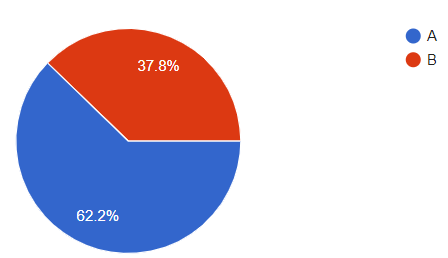 Od dva ponudjena odgovora - koji je dao čovek?

A. Ne, veravatno zatvaranje očiju ne bi uticalo na ishod.
B. Ne, zatvaranje očiju neće vam pomoći da lakše ubacite prizemnu loptu u gol. Naprotiv, to bi moglo biti opasno i dovesti do povrede.
A – čovek
B - ChatGPT
Pitanje broj 18Da li navijači treba da nose naočare za noćno osmatranje kada se Svetska liga igra noću?
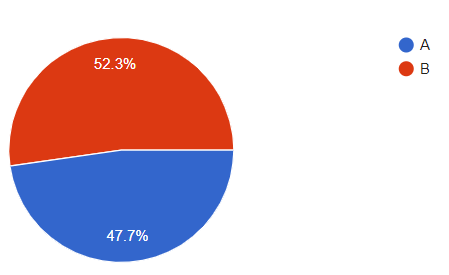 Od dva ponudjena odgovora - koji je dao čovek?

A. Da, ako nema struje na stadionu, mogu da se nose naočare za noćno osmatranje.
B. Navijačima nije potrebno da nose naočare za noćno osmatranje kada se Svetska liga igra noću. Svetla na stadionima su obično dovoljno jaka da omoguće gledanje utakmice bez problema, bez obzira na to da li se igra danju ili noću.
A – čovek
B - ChatGPT
Pitanje broj 19Mogu li da poboljšam svoje rezultate na testu ako učim nakon polaganja testa?
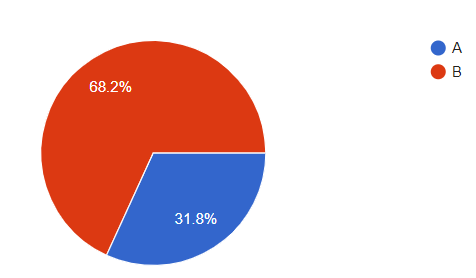 Od dva ponudjena odgovora - koji je dao čovek?

A. Nažalost, ne postoji način da se poboljšaju rezultati testa nakon što je već položen.
B. Ne, ali rezultati mogu da se poprave na sledećem testu učeći posle testa, ako postoji sledeći test.
B – čovek
A - ChatGPT
Pitanje broj 20Šta predviđate, ko bi danas pobedio kada bi Brooklyn Dodgers odigrao fudbalsku utakmicu protiv Preston North Enda?
Od dva ponudjena odgovora - koji je dao čovek?

A. Brooklyn Dodgers, zato što nisam čuo za Preston North End
B. Ishod utakmice bi zavisio od mnogih faktora, kao što su formacija timova, forma igrača, taktike koje koriste, fizičke i mentalne pripreme timova, kao i mnogih drugih faktora koji mogu uticati na igru.
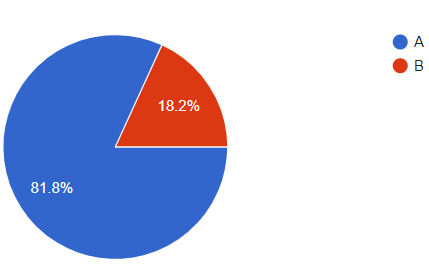 A – čovek
B - ChatGPT
Pitanje broj 21Da li mislite da je veća verovatnoća da će Argentina ili Brazil osvojiti sledeće Svetsko prvenstvo u fudbalu?
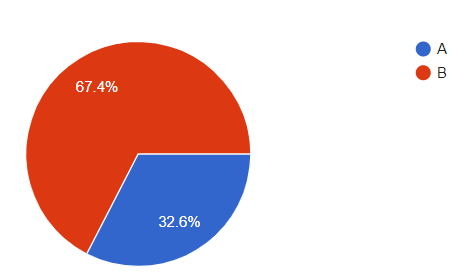 Od dva ponudjena odgovora - koji je dao čovek?

A. Ne, zato što statistički podaci ukazuju na to da Argentina i Brazil imaju ukupno više titula što znači da istorisjki imaju više talentovanih igrača plus se više fokusiraju na fudbal.
B. Ne mogu predvideti sa sigurnošću koja zemlja će osvojiti naredno Svetsko prvenstvo u fudbalu. I Argentina i Brazil su uspešne fudbalske zemlje sa bogatom istorijom i tradicijom u ovom sportu.Brazil je petostruki svetski prvak i ima neke od najboljih igrača na svetu, dok Argentina ima dvostrukog svetskog prvaka i takođe poseduje igrače visokog kvaliteta, poput Lionela Mesija.
A – čovek
B - ChatGPT
Pitanje broj 22Postoji pozitivna korelacija između telefonskih brojeva i cene akcija Apple-a dva dana kasnije. Ako se broj telefona poveća, da li da kupim ili prodam Apple akcije?
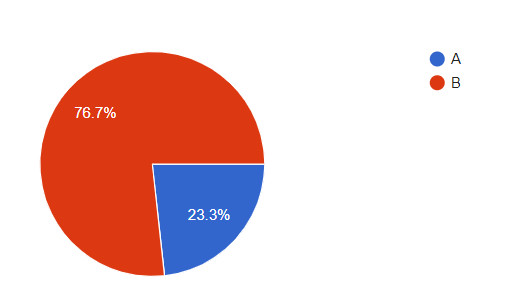 Od dva ponudjena odgovora - koji je dao čovek?

A. Ne postoji nikakva logička veza između broja telefonskih brojeva i cene akcija kompanije Apple, tako da se ne preporučuje donošenje investicionih odluka na osnovu takvih informacija.
B. Može se reći da treba kupiti deonice, mada nema garancije da će cena uvek porasti.
B – čovek
A - ChatGPT
Pitanje broj 23Postoji pozitivna korelacija između dužine imena dobitnika Nobelove nagrade i kamatnih stopa. Ako imena dobitnika Nobelove nagrade postanu duža da li da kupim obveznice?
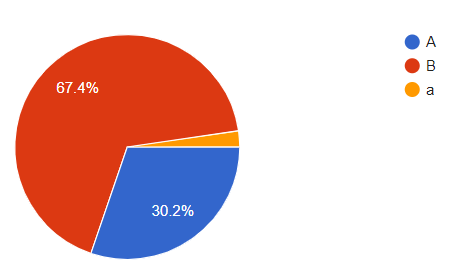 Od dva ponudjena odgovora - koji je dao čovek?

A. Ne postoji nikakva logička veza između broja telefonskih brojeva i cene akcija kompanije Apple, tako da se ne preporučuje donošenje investicionih odluka na osnovu takvih informacija.
B. Moguće je da je korelacija puka slučajnost, ali ako je istoriski gledano ovaj fenomen čest moguće je da se ponovi.
B – čovek
A - ChatGPT
Pitanje broj 24Zašto postoji korelacija između toga koliko puta je Tramp tvitovao reč sjajno i visoke temperature u Pjongjangu tri dana kasnije?
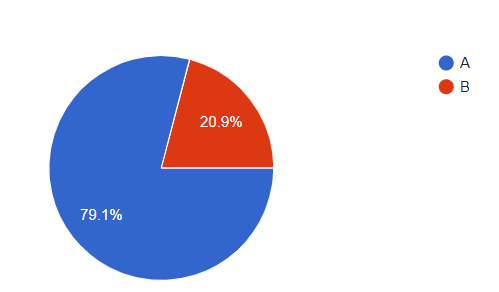 Od dva ponudjena odgovora - koji je dao čovek?

A. Ovo je verovatno puka slučajnost, zato što nema dodirnih tačaka izmedju Trampovih tweetova i klime u Pjongjangu.
B. Ne postoji racionalna veza između broja Trampovih tvitova i temperatura u Pjongjangu ili bilo kojoj drugoj lokaciji, tako da se ne preporučuje donošenje zaključaka na osnovu takvih informacija.
A – čovek
B - ChatGPT
Pitanje broj 25Da li je lakše uhvatiti bananu ili ljutu mačku?
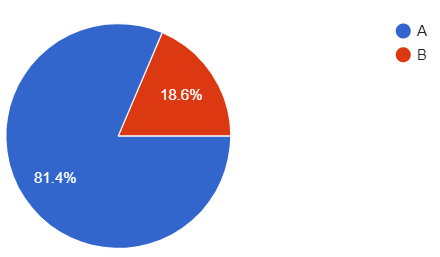 Od dva ponudjena odgovora - koji je dao čovek?

A. U većini situacija je lakše uhvatiti bananu nego besnu mačku, pošto mačka može da beži i pruža otpor. Takođe, može da ogrebe ili ujede.
B.  Banane obično nemaju sposobnost kretanja i ne pružaju otpor, tako da je njihovo hvatanje ponekad jednostavno, dok su mačke životinje koje mogu biti nepredvidive, brze i agresivne, posebno ako su ljute ili uplašene.
A – čovek
B - ChatGPT
Pitanje broj 26Da li je lakše uhvatiti kutiju ili ljutu mačku?
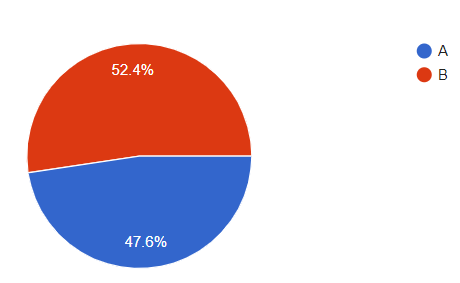 Od dva ponudjena odgovora - koji je dao čovek?

A. U većini slučajeva je lakše uhvatiti kutiju nego besnu mačku jer mačka može da beži i pruža otpor. Takođe, može da ujede ili ogrebe. Ako je kutija veća od raspona ruku čoveka ili teža od onoga što čovek može da uhvati, onda je lakše uhvatiti kutiju jer je mačka standardne veličine.
B. Uhvatiti kutiju je mnogo lakše od uhvatanja ljute mačke. Kutije su predmeti koji ne pružaju otpor i koji se ne kreću sami od sebe. Ljute mačke, s druge strane, su životinje koje su obdarene sposobnošću brzog kretanja i sposobne su da se brane ako se osete ugroženo ili napadnuto.
A – čovek
B - ChatGPT
Pitanje broj 27Da li kvoterbekovi u Americkom fudbalu bacaju loptu dalje ako ukrste noge?
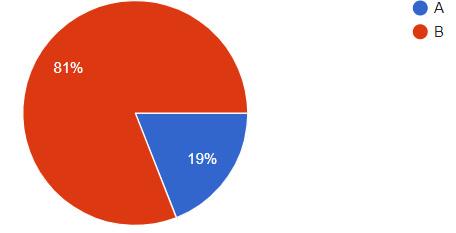 Od dva ponudjena odgovora - koji je dao čovek?

A. Ne, način na koji kvoterbekovi ukrštaju noge nema uticaj na to koliko daleko mogu da bace loptu u američkom fudbalu. Ukrštanje nogu je samo jedan od načina na koji se kvoterbekovi pripremaju za bacanje lopte.
B. Ne , zato što je to neprirodan pokret. Tako nešto samo može da bude otežavajući faktor jer uglavnom skaču kada bacaju loptu.
B – čovek
A - ChatGPT
Pitanje broj 28Da li kvoterbek u americkom fudbalu treba da legne pre nego što baci loptu?
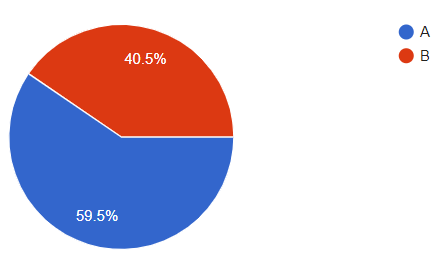 Od dva ponudjena odgovora - koji je dao čovek?

A. Ne, zato što ako to uradi igra se prekida i pokreće se sledeća akcija.
B. Kvoterbek u američkom fudbalu ne mora da leži pre nego što baci loptu.
A – čovek
B - ChatGPT
Pitanje broj 29Mogu li da koristim slučajne brojeve za predviđanje predsedničkih izbora?
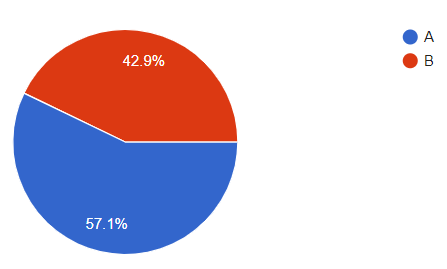 Od dva ponudjena odgovora - koji je dao čovek?

A. Prosečan čovek to ne može, ali postoje situacije u istoriji gde se pokazalo da izuzetno daroviti ljudi imaju mogućnost da urade tako nešto.
B. Korišćenje slučajnih brojeva nije pouzdana metoda za predviđanje predsedničkih izbora jer predviđanje izbora zahteva analizu političkih faktora, poput popularnosti kandidata, mišljenja birača, kvaliteta kampanje, finansijskog stanja i drugih faktora.
A – čovek
B - ChatGPT
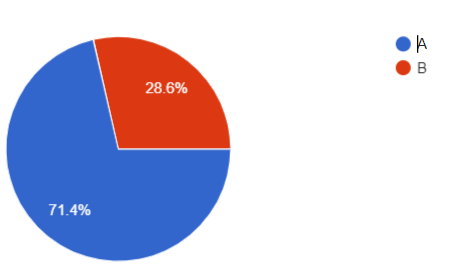 Od dva ponudjena odgovora - koji je dao čovek?

A. Ne, zato to što je ocenjivanje zasnovano na proceni znanja. Nasumični brojevi se ne uklapaju u tako nešto.
B. Ne, ne biste trebali da koristite nasumične brojeve da biste dali ocene svojim učenicima. Ocenjivanje učenika zahteva procenu njihovih dostignuća i napora na osnovu kriterijuma koji su unapred postavljeni. To obično zahteva ocenjivanje njihovih testova, domaćih zadataka, projekata i drugih zadatka koji su dizajnirani da se procene njihove sposobnosti i znanje.
Pitanje broj 30Da li treba da koristim slučajne brojeve da svojim učenicima dam ocene?
A – čovek
B - ChatGPT
Pitanje broj 31Da li da zapalim logorsku vatru šibicom ili palicom?
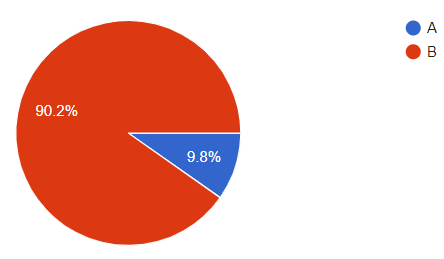 Od dva ponudjena odgovora - koji je dao čovek?

A. Preporučljivo je da zapalite logorsku vatru šibicom, jer je to sigurniji i lakši način da zapalite vatru.
B. Šibicom, zato što je mnogo lakše.
B – čovek
A - ChatGPT
Pitanje broj 32Da li je bolje koristiti kutiju ili šibicu za podmetanje vatre?
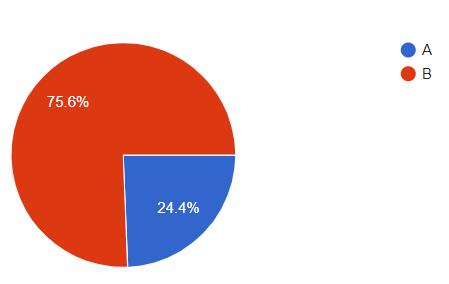 Od dva ponudjena odgovora - koji je dao čovek?

A. Oba načina mogu biti efikasna za podmetanje vatre.
B. Šibicom, zato što je mnogo lakše.
A – čovek
B - ChatGPT
Pitanje broj 33Postoji pozitivna korelacija između Trampovog tvitovanja ove reči i cene akcija Urban Tea četiri dana kasnije. Ako Tramp tvituje sa, da li da kupim akcije Urban Tea?
Od dva ponudjena odgovora - koji je dao čovek?

A. Ovo je verovatno puka slučajnost, zato što nema dodirnih tačaka izmedju Trampovih tweetova i prodaje deonica Urab Tea.
B. Korelacija između tvitova nekog pojedinca i cene akcija kompanije nije dovoljna osnova za donošenje investicionih odluka.
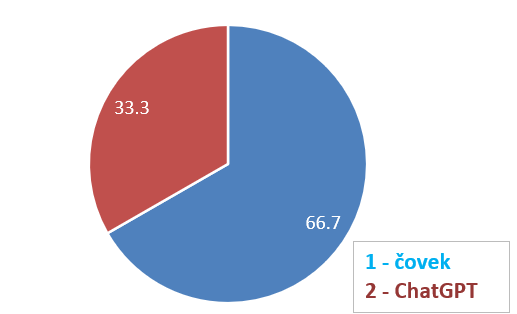 Pitanje broj 34Postoji pozitivna korelacija između bacanja kockica i kamatnih stopa. Ako se bacanje kockica poveća da li da kupim šoljicu kafe?
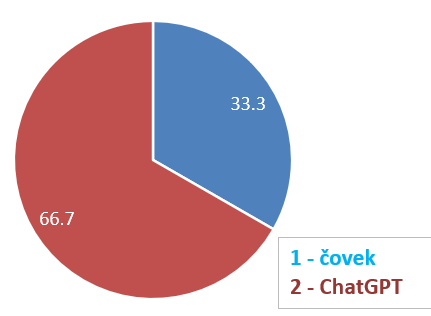 Od dva ponudjena odgovora - koji je dao čovek?

A. Ne postoji logička veza između povećanja bacanja kockica i kupovine šoljice kafe. Korelacija između ovih dveju varijabli je verovatno slučajna i ne uzrokuje međusobne efekte.
B. Ako je ova korelacija tačna, možda ne treba kupovati kafu jer će kafa biti skuplja.
Pitanje broj 35Da li kašike rastu brže kada je sunce?
Od dva ponudjena odgovora - koji je dao čovek?

A. Kašike ne rastu, jer nisu živi organizmi i ne prolaze kroz proces rasta.
B. Ne, zato što kašike ne rastu na drvetu i nisu živa bića nego predmeti.
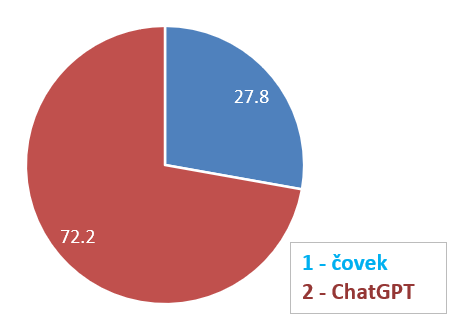 Pitanje broj 36Da li fudbaleri igraju bolje ako skaču 90 minuta?
Od dva ponudjena odgovora - koji je dao čovek?

A. Fudbaleri ne mogu skakati 90 minuta tokom fudbalske utakmice, jer bi to bilo fizički nemoguće i iscrpljujuće.
B. Verovatno da pošto su svežiji.
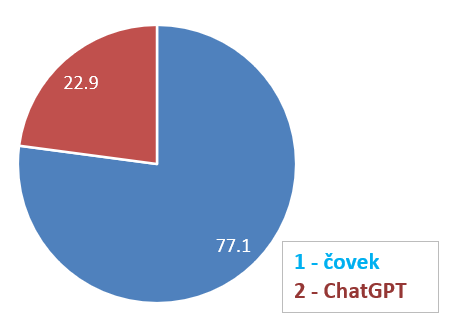 Pitanje broj 37Da li fudbaleri igraju bolje ako spavaju tokom utakmice?
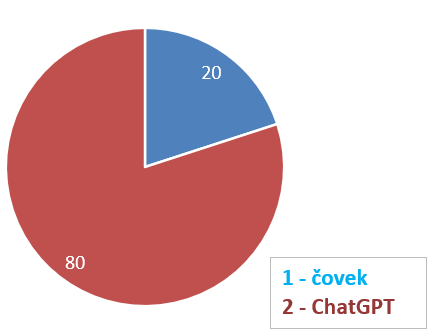 Od dva ponudjena odgovora - koji je dao čovek?

A. Ne, fudbaleri neće igrati bolje ako spavaju tokom utakmice.
B. Nije moguće da igrači spavaju tokom utakmice.
Pitanje broj 38Da li je veća verovatnoća da će tim osvojiti EPL (Englesku Premijer Ligu) ako se njegov golman zove Meri?
Od dva ponudjena odgovora - koji je dao čovek?

A. Nije bitno da li se zove Meri ili drugačije, već je važno da zna da brani.
B. Ne postoji racionalna veza između toga kako se golman zove i uspeha tima u osvajanju Engleske Premijer Lige (EPL).
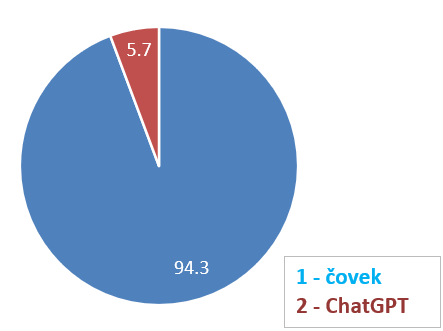 Pitanje broj 39Da li je veća verovatnoća da će kandidat Nezavisne stranke biti izabran za predsednika ako je izborna godina podjednako deljiva sa 4.
Od dva ponudjena odgovora - koji je dao čovek?

A. Ne, zato što to nije faktor koji utiče na izbore. Više je važna popularnost i kampanja.
B. Ne postoji nikakva logička veza između činjenice da je godina izbora deljiva sa 4 i izbora kandidata Nezavisne stranke.
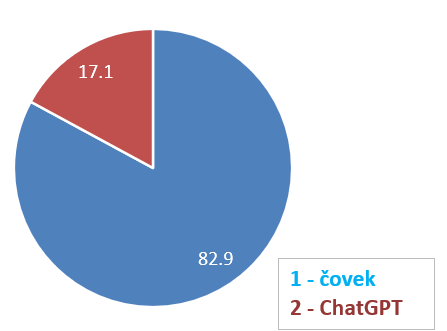 Pitanje broj 40Da li automobili dobijaju više milja po galonu ako peru zube?
Od dva ponudjena odgovora - koji je dao čovek?

A. Ne, zato što automobili nemaju zube, pa nije važno da li ih peru.
B. Ne postoji nikakva veza između pranja zuba i efikasnosti goriva u automobilima. To su potpuno različite stvari koje nemaju uticaja jedna na drugu.
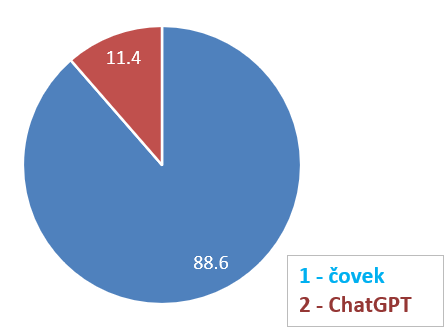 Pitanje broj 41
Ako kriminalac nosi bele čarape, da li je veća verovatnoća da će ponovo biti prestupnik?
Od dva ponudjena odgovora - koji je dao čovek?

A. Boja čarapa koje kriminalac nosi nema nikakve veze sa verovatnoćom da će ponovo počiniti prestup.
B. Nije verovatno da postoji odredjena vrsta korelacije.
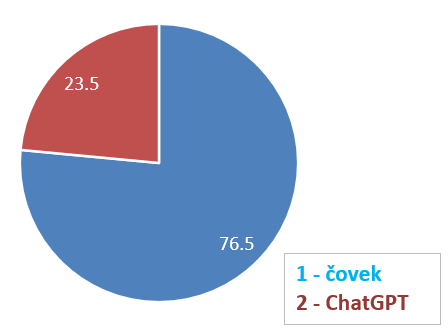 Pitanje broj 42
Mogu li da plivam brže ako držim kupaći kostim rukama?
Od dva ponudjena odgovora - koji je dao čovek?

A. Ne, zato što će u tom slučaju obe ruke biti zauzete. Na taj način je jedino moguće održavati se na vodi, ali ne i plivati.
B. Držanje kupaćeg kostima u rukama neće pomoći u plivanju brže. Naprotiv, to bi moglo otežati kretanje ruku i smanjiti efikasnost plivanja.
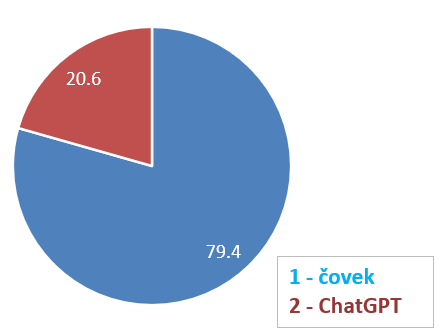 Pitanje broj 43
Mogu li da plivam brže ako držim nos sa obe ruke?
Od dva ponudjena odgovora - koji je dao čovek?

A. Ne, zato što će u tom slučaju obe ruke biti zauzete. Na taj način je jedino moguće održavati se na vodi, ali ne i plivati. Otežavajuća okolnost i to što će nos biti zapušen.
B. Držanje nosa sa obe ruke dok plivate može vam pomoći da izbegnete da uđe voda u nozdrve, ali to neće povećati vašu brzinu plivanja.
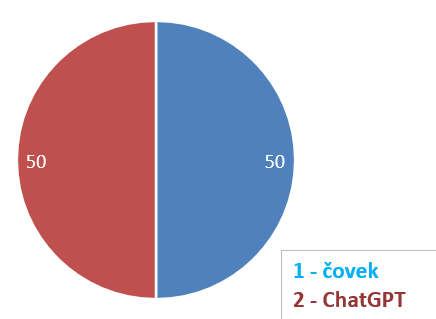 Pitanje broj 44
Da li će drvo biti srećnije ako ga zagrlim?
Od dva ponudjena odgovora - koji je dao čovek?

A. Drvo ne može doživljavati emocije poput sreće ili tuge, jer nije živo biće koje poseduje nervni sistem i moždane funkcije. Zagrljaj drveta može doneti ljudima osećaj smirenosti, povezanosti sa prirodom i poboljšati raspoloženje, ali neće uticati na sreću drveta.
B. Da, istraživanja pokazuju da biljke osećaju bol i da reaguju na stimulanse iz spoljašnje sredine. Zagrljaj će prijati i drvetu i čoveku.
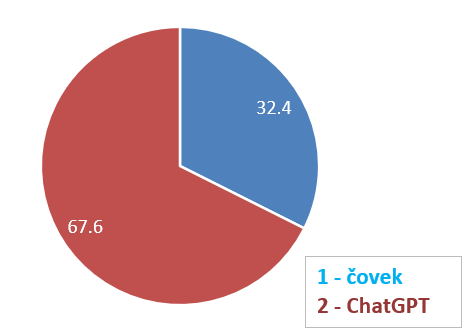 Pitanje broj 45
Da li je veća verovatnoća da će indeksi na berzi porasti ako NFC tim osvoji Super Boul?
Od dva ponudjena odgovora - koji je dao čovek?

A. Ne verujem da postoji korelacija - moguće je da deonice sponzora porastu.
B. Ne postoji nikakva logična veza između uspeha jednog fudbalskog tima i kretanja indeksa na berzi.
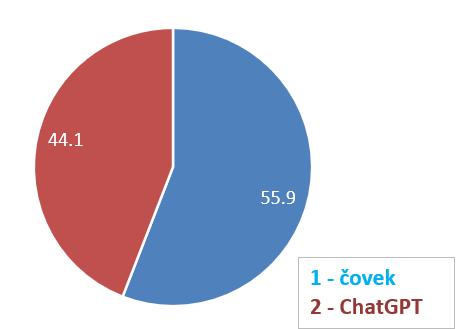 Pitanje broj 46
Da li je veća verovatnoća da će Amerikanci azijskog porekla imati srčani udar 4. dana u mesecu?
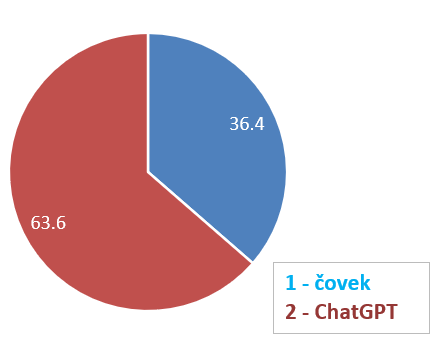 Od dva ponudjena odgovora - koji je dao čovek?

A. Ne postoji korelacija  da postoji veza između dana u mesecu i rizika od srčanog udara kod ljudi azijskog porekla.
B. Ne postoji dokaz o tome da postoji veza između dana u mesecu i rizika od srčanog udara kod ljudi azijskog porekla ili bilo koje druge etničke grupe.
Pitanje broj 47
Da li su uragani sa ženskim imenom smrtonosniji od uragana po imenu muškaraca?
Od dva ponudjena odgovora - koji je dao čovek?

A. Ime uragana ne utiče na jačinu samog uragana, već je samo jedna od karakteristika kojom se uragan identifikuje i prati, pa zato nije tačno da su uragani sa ženskim imenima smrtonosniji od onih sa muškim imenima.
B. Većina imena uragana koje poznajem su ženska, tako da ova tvrdnja može biti tačna.
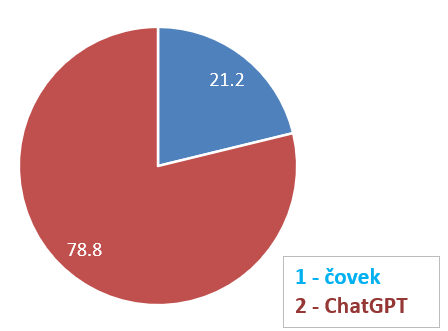 Pitanje broj 48
Mogu li poze moći povećati testosteron?
Od dva ponudjena odgovora - koji je dao čovek?

A. Ne postoji naučni dokaz da određene poze moću direktno povećati nivo testosterona u telu. Međutim, neki istraživači smatraju da postoji korelacija između držanja moćnih poza i povećanja samopouzdanja i snage, što može pomoći u povećanju nivoa testosterona.
B. Verovatno ne, zato što zauzimanje odrenjenih položaja tela ne utiče na hormonski status.
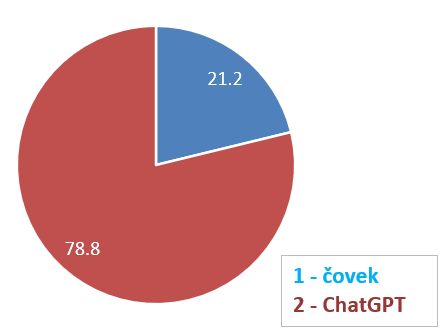 Pitanje broj 49
Mogu li starije Kineskinje da odlože svoju smrt do posle proslave Festivala žetvenog meseca?
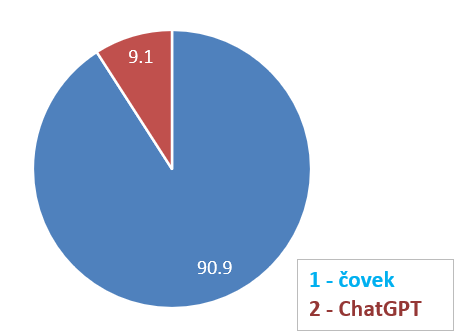 Od dva ponudjena odgovora - koji je dao čovek?

A. Ne, nažalost smrt je ne moguće odložiti, smrt je u glavnom izazvana starenjem i procesima u organizmu.
B. Ne postoji naučni dokaz da se smrt može odložiti. Stoga nije moguće da starije Kineskinje odlože svoju smrt ili da bilo ko drugi odloži svoju smrt do bilo kojeg vremena, uključujući i vreme proslave Festivala žetvenog meseca.
Pitanje broj 50
Da li investitori mogu da ostvare godišnji prinos od 23 odsto na berzi zasnivajući svoje odluke o kupovini/prodaji na osnovu broja Google pretraga za reč dug?
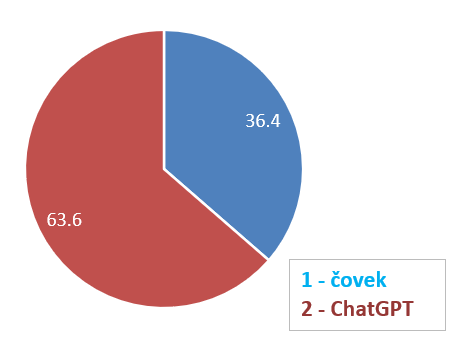 Od dva ponudjena odgovora - koji je dao čovek?

A. Nije preporučljivo da se odluke o kupovini ili prodaji na berzi donose na osnovu broja Google pretraga za bilo koju reč. Iako postoje različiti faktori koji mogu uticati na kretanje cena akcija, broj pretraga za određenu reč nije pouzdan pokazatelj.
B. Ako svi pretražuju reč dug, može da da indikaciju da se globalni dug povećava i na osnovu toga mogu možda da zakljuce kakav će trend biti.
Pitanje broj 51
Da li se cene bitkoina mogu predvideti na osnovu prinosa akcija u industriji kartonskih kontejnera i kutija?
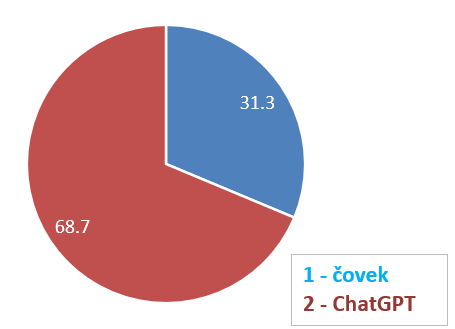 Od dva ponudjena odgovora - koji je dao čovek?

A. Ne postoji očigledna veza između cena bitkoina i prinosa akcija u industriji kartonskih kontejnera i kutija. To su dva različita tržišta koja funkcionišu na osnovu različitih faktora i uticaja.
B. Deluje da je veoma teško predvideti cenu Bitkoina, i ne postoji nikakva poznata korelacija između cene Bitkoina i prodaje kartonskih kontejnera i kutija.
Pitanje broj 52
Da li je veća verovatnoća da će žene koje svakodnevno jedu žitarice za doručak imati muške bebe?
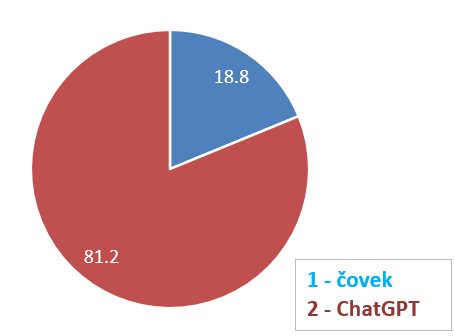 Od dva ponudjena odgovora - koji je dao čovek?

A. Nema naučnih dokaza koji bi potvrdili da postoji veza između konzumiranja žitarica za doručak i pola bebe. Pol bebe određen je genetskim faktorima i naslednim karakteristikama roditelja i nije povezan sa prehrambenim navikama majke.
B. Nije poznata informacija o tome da konzumiranje žitarica na dnevnom nivou utiče na pol deteta.
Prema ukupnom skoru – pao
65.85%
Prema broju odgovora na pitanja – PAO76.92%
ChatGPTTjuringov test-rezultatiJezik: srpski
KOEFICIJENT PREPOZNAVANJA: 65.84%
Rezultat: CHATGPT nije prošao Tjuringov test